স্বাগতম
পরিচিতি
রাসেল আহমেদ
সহকারী শিক্ষক;
হাজী আব্দুল হেকিম ভূঁইয়া হাইস্কুল এন্ড কলেজ;
আজমিরীগঞ্জ , হবিগঞ্জ।
মোবাইল নংঃ ০১৭৩৫৯৩৩০৯৬
ইমেইলঃ 19rashel86@gmail.com
শ্রেণিঃঅষ্টম;
বিষয়ঃ বিজ্ঞান;
অধ্যায়ঃ চতুর্থ;
সময়ঃ ৫০ মিনিট;
তারিখঃ ২২/০৩/২০ ইং।
নীচের চিত্রটি লক্ষ কর।
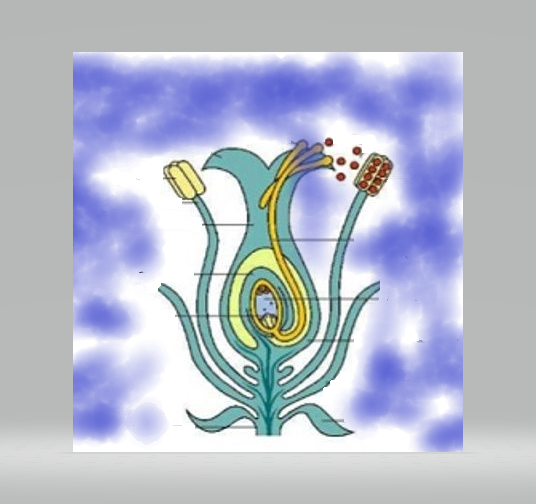 নিষিক্তকরণ
শিখনফল

                 এই পাঠ শেষে শিক্ষার্থীরা--- 

 নিষিক্তকরণ কী তা বলতে পারবে;

ভ্রুণথলির গঠন ব্যাখ্যা করতে পারবে;

 নিষিক্তকরণ প্রক্রিয়া বিশ্লেষণ করতে পারবে।স
নীচের চিত্রটি লক্ষ কর।
পরাগরেণু
পরাগনালী
.
.
প্রতিপাদ কোষ
ডিম্বাণু
পুং-গ্যামেট
নিষিক্তকরণঃ শুক্রাণু ও ডিম্বাণুর মিলন হওয়াকে নিশিক্তকরণ বলে।
নীচের চিত্র লক্ষ কর।
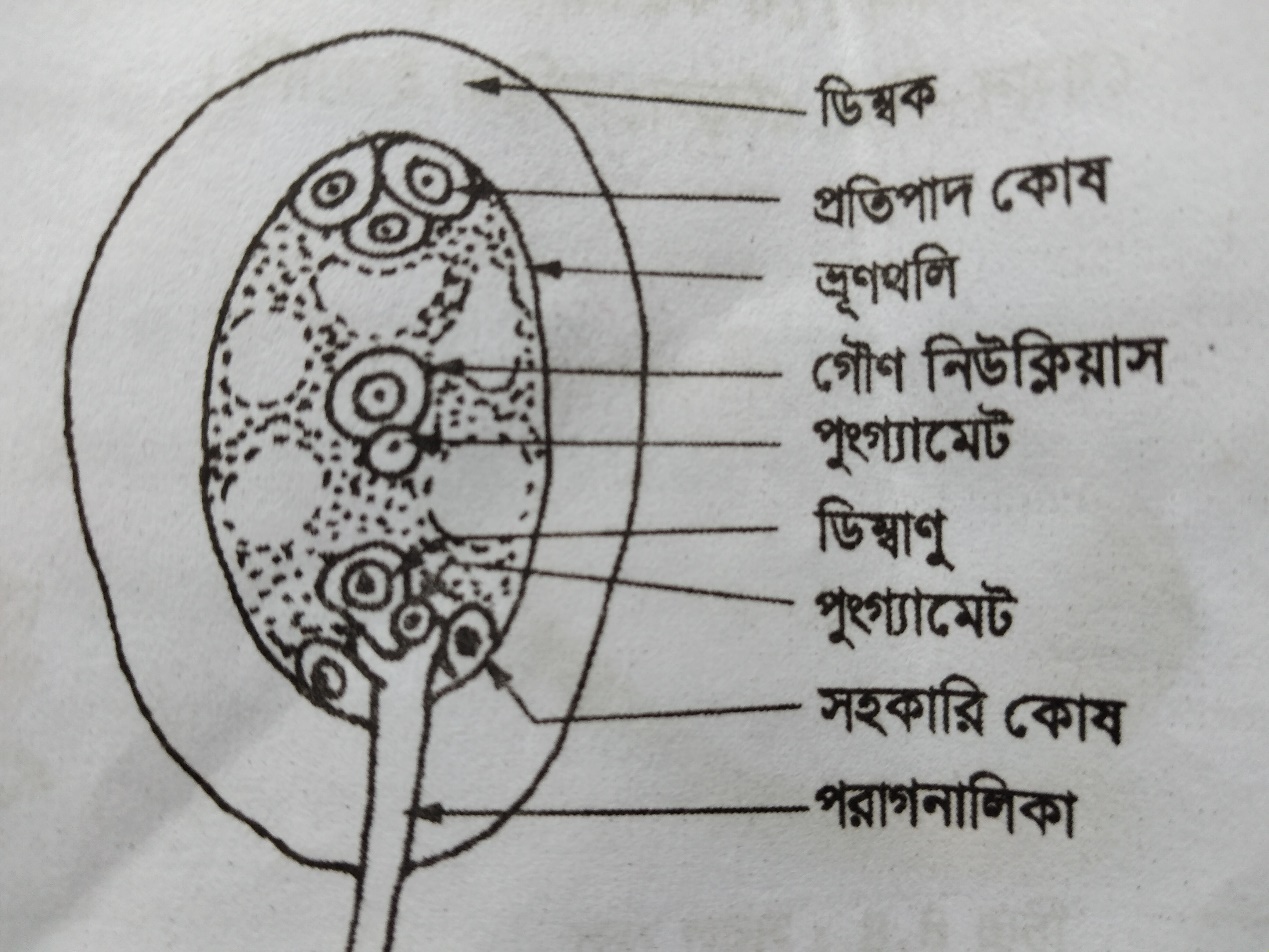 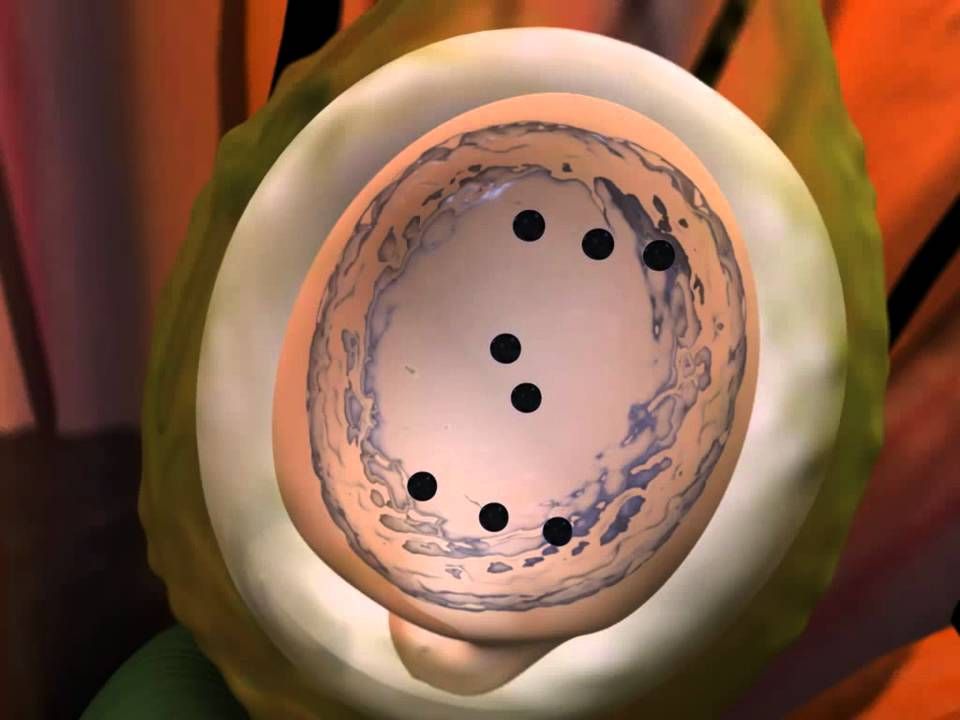 ভ্রূণথলিঃপ্রতিপাদ কোষ, গৌণ নিউক্লিয়াস, ডিম্বাণু ও সহকারী কোষ নিয়ে ভ্রূণথলি গঠিত।
জোড়ায় কাজ
ভ্রূণথলির গঠন নিষিক্তকরণের পূর্বশর্ত ব্যাখ্যা কর।
নীচের চিত্র লক্ষ কর।
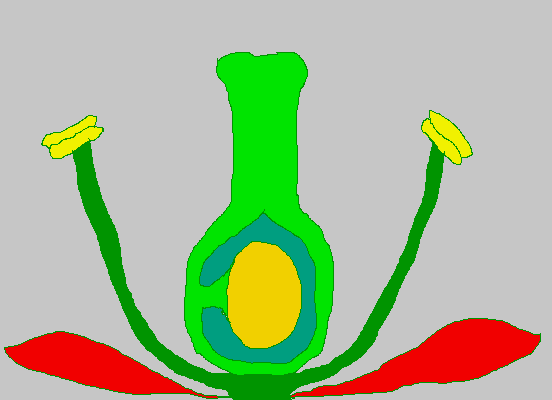 নিষিক্তকরণ প্রক্রিয়াঃপরাগধানী হতে পরাগরেণু গর্ভমুন্ডে পতিত হয়ে অঙ্কুরিত হয়; পরাগ নালী গঠিত হয়ে তা ডিম্বকরন্ধ্রে পৌঁছায় ;পরাগ নিউক্লিয়াসটি দুটি পুং-গ্যামেট সৃষ্টি করে এবং একটি পুং-গ্যামেট ডিম্বাণুর সাথে ও অপর পুং-গ্যামেটটি গৌণ নিউক্লিয়াসের সাথে যুক্ত হয়।
দলীয় কাজ
নিষিক্তকরণের অতি প্রয়োজনীয় উপকরন কী কী তালিকা কর ।
মূল্যায়ন
নিষেক কোথায় ঘটে ?
১)পরাগধানীতে ;                                                ২)গর্ভদন্ডে;
৩)ভ্রুণথলিতে;                                                    ৪)গর্ভমুন্ডে।
জনন কোষ কত প্রকার কী কী ?
 নিষিক্তকরণের ফলে কী উৎপন্ন হয় ?
বাড়ির কাজ
নিষিক্তকরণ প্রক্রিয়ার চিহ্নিত চিত্র অঙ্কন কর ।
সবাইকে ধন্যবাদ
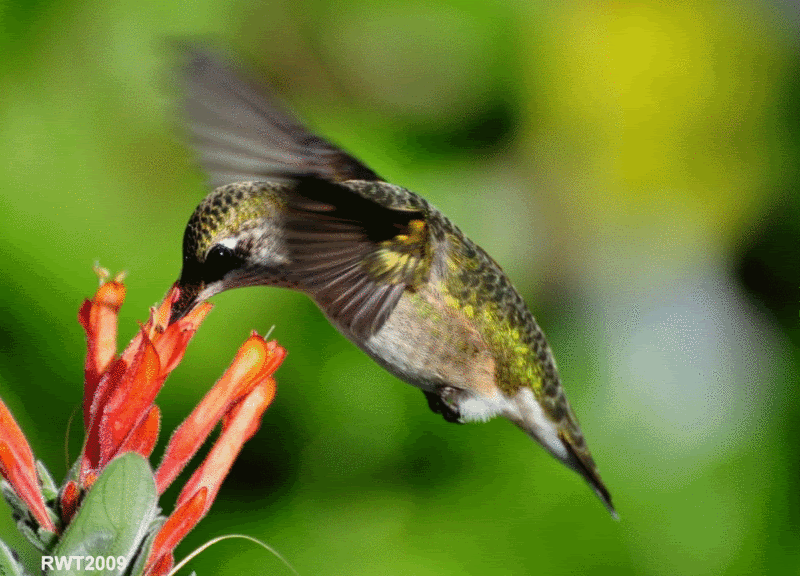